Copyright is held by the author/owner(s).OOPSLA'06, October 22–26, 2005, Portland, Oregon, USA.
2006 ACM  06/0010
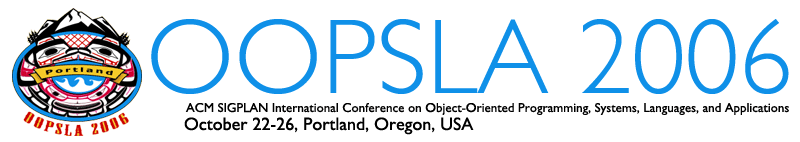 OOPSLA Tutorial 51
Security Patterns and Secure Software Architecture
Presenter – Munawar Hafiz
Date: October 26, 2006
University of Illinois Software Architecture Group
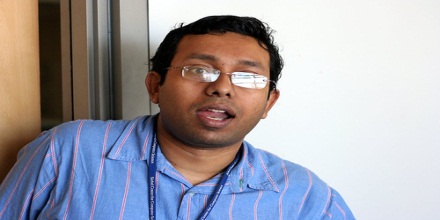 About the Presenter – Munawar Hafiz
Fourth year graduate student at University of Illinois at Urbana-Champaign working with  
  Professor Ralph Johnson on security and software architecture.


 Working with Microsoft’s Patterns and Practices group to create a security patterns catalog  
  and a classification scheme.


 Worked closely with the authors of the three published security patterns book as a reviewer.


 OOPSLA Poster on impact of security patterns on software architecture in 2005.


 Security patterns paper in the last three years in PLoP conference.


 Link to my website.   
            https://netfiles.uiuc.edu/mhafiz/www/
  And my blog (on the non-serious aspects of life). 
           The Space Between – http://munawar.livejournal.com/
  And email contact. 
           munawar.hafiz@gmail.com
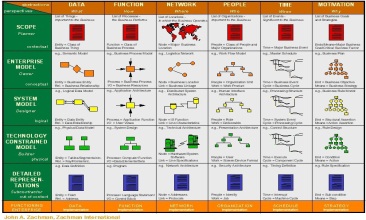 The Zachman framework
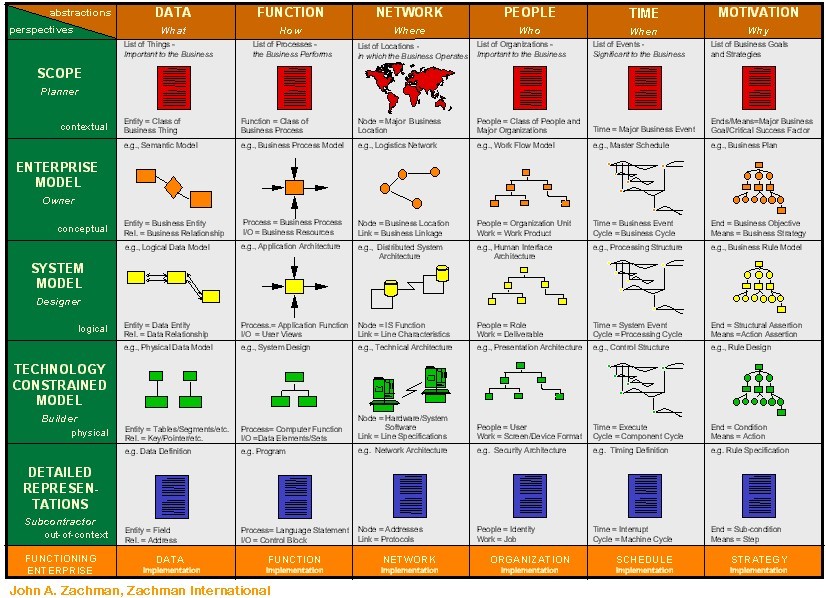 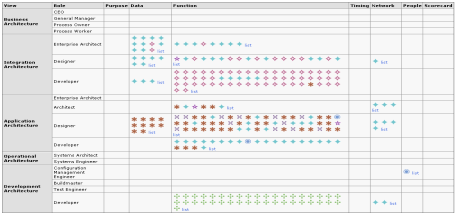 Microsoft Patterns and Practice Classification Scheme
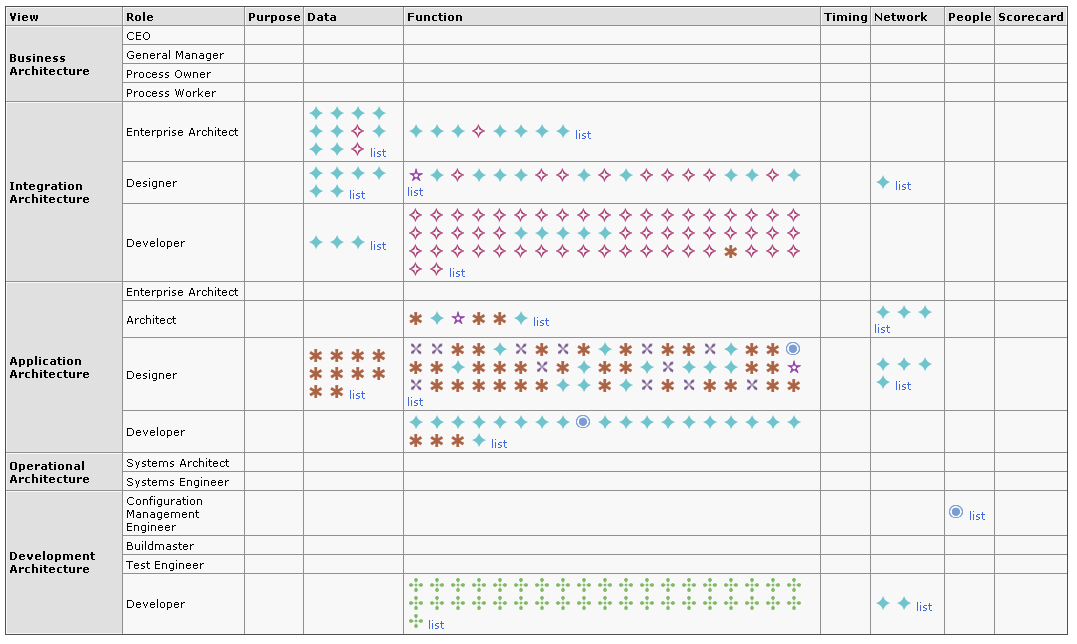 Source: Patternshare
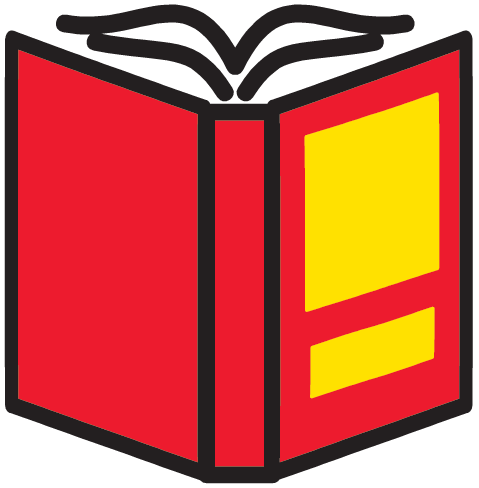 References (In chronological order)
Security Pattern Books
                   1. C. Steel, R. Nagappan, and R. Lai. Core security patterns: Best practices and strategies for J2EE(TM), Web services, and identity 
                                     management. Prentice Hall PTR, October 2005.
                   2. M. Schumacher, E. Fernandez-Buglioni, D. Hybertson, F. Buschmann, and P. Sommerlad. Security patterns: Integrating security and 
                                     systems engineering. John Wiley and Sons, December 2005.
                   3. J. Hogg, D. Smith, F. Chong, D. Taylor, L. Wall, and P. Slater. Web service security: Scenarios, patterns, and implementation 
                                     guidance for Web Services Enhancements (WSE) 3.0. Microsoft Press, March 2006.

Security Pattern Papers and Catalogs
                   1. J. Yoder and J. Barcalow. Architectural patterns for enabling application security. In Proceedings of the 4th Conference on Patterns 
                                     Language of Programming (PLoP’97). http://citeseer.ist.psu.edu/yoder98architectural.html, 1997.
                   2. F. L. Brown Jr., J. DiVietri, G. D. Villegas, and E. B. Fernandez. The authenticator pattern. 1999.
                   3. M. Schumacher and U. Roedig. Security engineering with patterns. In Proceedings of the 8th Conference on Patterns Language of 
                                     Programming (PLoP’01). http://citeseer.ist.psu.edu/schumacher02security.html, 2001.
                   4. S. Romanosky. Security design patterns part 1. http://citeseer.ist.psu.edu/575199.html, November, 2001.
                   5. S. Romanosky. Enterprise security patterns. http://citeseer.ist.psu.edu/romanosky02enterprise.html, 2002.
                   6. D. M. Kienzle, M. C. Elder, D. Tyree, and J. Edwards-Hewitt. Security patterns repository version 1.0. 
                                     http://www.scrypt.net/~celer/securitypatterns/, 2002.
                   7. B. Blakley and C. Heath. Security design patterns technical guide - version 1. Open Group (OG), led by Bob Blakley and Craig Heath. 
                                     2004. http://www.opengroup.org/security/gsp.htm.
                   8. M. Hafiz, R. Johnson, and R. Afandi. The security architecture of qmail. In Proceedings of the 11th Conference on Patterns Language 
                                     of Programming (PLoP’04). http://hillside.net/plop/2004/papers/mhafiz1/PLoP2004_mhafiz1_0.pdf, 2004.
                   9. M. Hafiz. Unique atomic chunks: A pattern for security and reliability. In Proceedings of the 11th Conference on Patterns Language of 
                                     Programming (PLoP’04). http://hillside.net/plop/2004/papers/mhafiz0/PLoP2004_mhafiz0_0.doc, 2004.
                 10. M. Hafiz. Security architecture of mail transfer agents. Master’s thesis, University of Illinois at Urbana-Champaign, 2005.
                 11. M. Hafiz. Secure pre-forking: A pattern for security and performance. In Proceedings of the 12th Conference on Patterns Language of 
                                     Programming (PLoP’05). http://hillside.net/plop/2005/proceedings/PLoP2005_mhafiz0_2.pdf, 2005.
                 12. M. Hafiz. A collection of privacy design patterns. In Proceedings of the 13th Conference on Patterns Language of Programming 
                                     (PLoP’06), 2006.
Broad classification using information organizing table
Viewpoint
Security Pattern Template – Pattern Name
Interrogative
Classification Key: Hierarchical classification key
Problem
The problem statement of the pattern.
Solution
The solution provided by the pattern.
Security Pattern Template
Known Uses. Example implementation of the pattern.
Related Patterns. Patterns that are related.
Source: Source Repository
Tags: Tags for identifying the pattern
Viewpoint
Legends
Interrogative
Viewpoints
Business Arch. – CEO             – 

Integration Arch. – Ent. Arch.   -

Application Arch. – Arch.         – 

Application Arch. Design          -

Application Arch. – Developer  -

Operational Arch. – Sys. Arch. -
Interrogatives
Function     – 

Data            -

Network      -

Test            -

Everything  -
Application Architecture Pattern
Application Arch. - Design
Account Lockout
Function
Classification Key: Perimeter Security, Spoofing
Problem
Passwords are vulnerable to password guessing attacks.

How can the systems login mechanism be protected from password guessing attacks?
Solution
Limit the number of incorrect password entry attempts. The server keeps an account of the consecutive failed password attempts. When a user successfully logs in this count is cleared. 

Once a pre-defined threshold value of consecutive failures is reached, the account is locked. The system should function normally and deny every request from that on so that the attacker does not know whether the system is locked or he is not guessing the right password. The account is only unlocked after the correct user makes an explicit request for unlocking the account.
Known Uses. Online banking system login window, traditional password and PIN systems.
Related Patterns. Hidden Implementation, Encrypted Storage, Network Address Blacklist.
Source: Kienzle et. al. Repository
Tags: Authentication, User Interface
Pattern 1
Application Architecture Pattern
Application Arch. - Design
Anonymity Set
Data
Classification Key: Exterior Security, Information Disclosure
Problem
It is difficult to ensure sender and recipient anonymity during message communication. The only 
        concern of traditional security approaches is to protect data content. This does not hide the 
        message path from the sender to the receiver and thus the anonymity is compromised. 
        The general problem is to ensure the anonymity. 

How can the anonymity of an entity or a personal information be retained?
Solution
Mix the private information with other information so that the private information is not distinguishable 
        from other information. Create a set of equally probable information and hide the user information 
        by making it a part of the set. This set is called the anonymity set. If the size of the anonymity set 
        is large, it will ensure stronger privacy.
Known Uses. A mix-based system mixes input data of one user with data of other users to create the 
                        anonymity set.
Related Patterns. Morphed Representation.
Source: Hafiz Privacy Patterns
Tags: Anonymity, Privacy
Pattern 2
Application Architecture Pattern
Application Arch. – Design
Assertion Builder
Function
Classification Key: Perimeter Security, Information Disclosure
Problem
Security assertions are authentication and authorization related information exchanged between trusted service providers and requesters, and are used as a common mechanism for enabling applications to support SSO. To enable a trusted environment, we need to address the requirements of SSO with heterogeneous applications, discrete authentication schemes, authorization policies, and other related attributes in use. 

How can we keep the security information about a subject and use it for SSO?
Solution
Encapsulate the processing control logic in order to create SAML authentication statements, authorization decision statements and attribute statements as a service. Create appropriate SAML header. Expose the assertion builder as a service.
Known Uses. Web service using SAML.
Related Patterns. Single Sign On.
Source: Sun Book
Tags: Single Sign On, Identity
Pattern 3
Application Architecture Pattern
Application Arch. – Design
Audit Interceptor
Data
Problem
Classification Key: Core Security, Repudiation
A security audit allows auditors to reconcile actions or events that have taken place in the application with the policies that govern those actions. The audit logs have to be checked periodically to ensure that the actions that users have taken are in accordance with the actions allowed by the user’s privileges. The most important part is to record an audit trail and making sure that the audit trail helps proper auditing of appropriate events and user actions associated. Deviations must be identified from the audit reports and corrective actions have to be taken so that the deviations do not recur, either through code fixes or policy changes. 

How can you make an auditing framework to easily support additions or changes to the auditing events?
Solution
Intercept business tier requests and responses. Create audit events based on the information in the request response pair using declarative mechanisms defined externally to the application. The declarative approach is crucial to maintainability of the application. This makes it easy to  keep up with the changed corporate policies.
Known Uses. Audit interceptor with a JMS store to store audit information.
Source: Sun Book
Tags: Audit
Pattern 4
Application Architecture Pattern
Application Arch. - Design
Authenticator
Function
Classification Key: Perimeter Security, Spoofing
Problem
A malicious attacker might try to impersonate a legitimate user to have access to the user's resources. This could be even more serious if the impersonated user has a high level of privilege.

How to prevent agents who are not allowed from entering the system?
Solution
Create a single point of access to receive the interactions of a subject and apply a protocol to verify the identity of the subject. Create a proof of identity if subject is successfully authenticated.
Known Uses. Centralized authentication service in RADIUS.
Related Patterns. Single Access Point, Policy Enforcement Point.
Source: Wiley Book
Tags: Authentication, Component
Pattern 5
Application Architecture Pattern
Application Arch. – Arch.
Authorization
Function
Classification Key: Perimeter Security, Information Disclosure
Problem
Authentication is the process to verify the digital identity of the sender. Authorization is the 
       process that performs access control by deciding whether a program or a person has the 
       privilege to access some data, functionality or service. Controlling access to the system 
       resources and especially data is a key requirement for an application security. 

How do we specify who is authorized to access specific resources in a system?
Solution
Indicate, in a suitable representation, who is authorized to access what and in what way. Specify policies to define all the needed access to resources.
Known Uses. Access control system for Unix, Windows, Amazon storefront etc.
Related Patterns. Role Based Access Control, Reference Monitor.
Source: Wiley Book
Tags: Access Control
Pattern 6
Application Architecture Pattern
Application Arch. - Design
Batched Routing
Function
Classification Key: Exterior Security, Information Disclosure
Problem
A mix node has to receive packets from many different nodes to create the anonymity set. The 
         output from the mix network should not have any information that the user can exploit by 
         doing timing analysis.

How can the output of a mix node hide the timing information?
Solution
In a mix based system, collect the input data packets and when the collection reaches a threshold 
         output all the data packets together in a batch.
Known Uses. Mix network implementing batched routing.
Related Patterns. Delayed Routing.
Source: Hafiz Privacy Patterns
Tags: Anonymity, Privacy, Routing
Pattern 7
Application Architecture Pattern
Application Arch. – Arch.
Checkpointed System
Function
Classification Key: Core Security, Tampering
Problem
A component failure can result in loss or corruption of state information maintained by the failed 
        component. Systems which rely on retained state for correct operation must be able to 
        recover from loss or corruption of state information. 

How can we design a system so that its state can be recovered and restored to a known valid 
        state in case a component fails?
Solution
Create a set of states and make the system follow the state sequences in its life cycle. Store persistent state information all the time. Use a wide variety of configurations that provide the ability to restart the system from a known valid state (i.e. the checkpoint), either on the same platform or on different platforms.
Known Uses. Periodic auto-save feature in Microsoft Word.
Source: Open Group Catalog
Tags: State Machine, Graceful Restart
Pattern 8
Application Architecture Pattern
Application Arch. - Design
chroot Jail
Function
Classification Key: Core Security, Tampering
Problem
Compartmentalization is a high level pattern that suggests breaking up the task into smaller processes. It does not eliminate the problem of compromise in one process affecting other processes because processes communicate. Distributing responsibility among processes reduce this vulnerability. However, processes having shared resources are still not secure from attack. 

How can we design a system that is secure in a manner that compromise in one process does not affect another?
Solution
Run the processes under separate least privilege user ids. Also, the programs/processes should be run in a controlled environment with limited access to system files. This will limit the exploits of an attacker. In UNIX, this is achieved by running the processes in a chroot jail.
Known Uses. Almost all Postfix processes run inside a chroot jail.
Related Patterns. Server Sandbox.
Source: Hafiz et. al.
Tags: Sandboxing, chroot
Pattern 9
Application Architecture Pattern
Application Arch. - Design
Client Data Storage
Data
Classification Key: Core Security, Tampering
Problem
In a client server system, there may be necessity to store data on the client. This data storage is necessitated for load-balancing, session management, single sign on etc. The client should not have access to view the data. 

How can the data be protected from unauthorized access of the client?
Solution
Use encryption to protect the data that is stored on the client. Keep a hash value of the data to detect that the content is not tampered with. Use lightweight symmetric key to protect the data. Change the session key often to protect against guessing attacks.
Known Uses. Amazon.com, Buy.com etc store encrypted cookie in the client.
Related Patterns. Encrypted Storage.
Source: Kienzle et. al. Repository
Tags: Client Server, Access Control
Pattern 10
Application Architecture Pattern
Application Arch. – Arch.
Comparator Checked Fault Tolerant System
Function
Classification Key: Exterior Security, Tampering
Problem
Failure in one component often starts the domino-effect and the failure is propagated to bring 
          about the entire system failure. 

How can the system be made tolerant to this fault?
Solution
Structure a system so that an independent failure of one component will be detected quickly and so that an independent single-component failure will not cause system failure. Use multiple components to perform the tasks and report the result only if the result is similar for both the components.
Known Uses. Tandem Nonstop operating system.
Related Patterns. Encrypted Storage.
Source: Open Group Catalog
Tags: Tandem System, Comparator
Pattern 11
Application Architecture Pattern
Application Arch. – Arch.
Compartmentalization
Function
Classification Key: Core Security, Information Disclosure
Problem
A security failure in one part of the system allows another part of the system to be exploited.

How can the system be protected from this?
Solution
Put each part in a separate security domain. Even when the security of one part is compromised, 
        the other parts remain secure.
Known Uses. qmail has multiple processes contrary to the monolithic sendmail architecture.
Related Patterns. Distributed Responsibility.
Source: Viega et. al.
Tags: Partition, Compartment, Monolithic System
Pattern 12
Application Architecture Pattern
Application Arch. - Design
Constant Length Padding
Data
Classification Key: Exterior Security, Information Disclosure
Problem
An anonymity preserving node has to receive packets from many different nodes to create the 
         anonymity set. If the node implements representation morphing or layered encryption, 
         then after the encoding change the size of the packet changes. This change can be 
         traced back to the original packet and by backtracking an attacker can compromise 
         sender anonymity.

How can this be avoided?
Solution
Make all the data packets to be of same length. After the encoding, add dummy padding at the end of 
         the packet to make the packet of same size of the input data packet.
Known Uses. Constant length padding in Morphmix.
Related Patterns. Representation Morphing, Layered Encryption.
Source: Hafiz Privacy Patterns
Tags: Anonymity, Privacy, Packet
Pattern 13
Application Architecture Pattern
Application Arch. - Design
Constant Link Padding
Function
Classification Key: Exterior Security, Information Disclosure
Problem
A global passive adversary may monitor the input and output links of an anonymity preserving node and be able to find the input and output correlation by monitoring the traffic flow variation in outgoing nodes.

How can this be avoided?
Solution
Distribute data traffic equally among all the outgoing nodes from an anonymity preserving node.
Known Uses. Constant link padding in a mix network with batched routing.
Related Patterns. Batched Routing.
Source: Hafiz Privacy Patterns
Tags: Anonymity, Privacy, Link, Routing
Pattern 14
Application Architecture Pattern
Application Arch. – Design
Container Managed Security
Function
Classification Key: Core Security, Information Disclosure
Problem
Adding programmatic security solutions to an application involves extra work on development of security libraries and verification of the implementation. For many applications, the choice would be to use declarative security. How can security be added declaratively to an application?
Solution
Use standard security features provided by application container. Define application level roles at development time.  Perform a mapping of these application level logical roles to users in the deployment environment at deployment time or thereafter.
Known Uses. Runtime authentication and authorization handled by container by configuring user 
                        realms for LDAP.
Related Patterns. Intercepting Web Agent.
Source: Sun Book
Tags: Authentication, Authorization, Container
Pattern 15
Application Architecture Pattern
Application Arch. – Arch.
Content Dependent Processing
Data
Classification Key: Core Security, Elevation of Privilege
Problem
In an MTA, the body of a message should not be used for any other purposes. If messages can be sent to files and programs, and the files are overwritten by message content or the programs execute with message content as parameter, then an abuser can send messages with malicious content to utilize this feature for his benefit. 

How can a mail program be made secure so that the message content cannot be used maliciously?
Solution
Treat the received contents as mail message only and do not perform any processing on them. Even when treating programs and files as addresses, minimize the impact by using less-privileged user to execute.
Known Uses. In qmail, a mail cannot be sent to a program or a file, it only contains message content.
Source: Hafiz et. al.
Tags: Mail Address, Mail Message Content
Pattern 16
Application Architecture Pattern
Application Arch. - Design
Controlled Object Factory
Function
Classification Key: Core Security, Elevation of Privilege
Problem
Objects are created either at program initialization or dynamically during execution. The access rights of processes with respect to objects must be defined when these objects are created. Applications also use resources that are allocated from resource pools and the applications must have appropriate access rights to them. The access rights are defined by authorization rules or policies that are enforced when a process attempts to access an object. 

How can this be done?
Solution
Create new objects with limited rights. Intercept new object creation requests and get the requester to fully specify the rights to be associated with the new object.
Known Uses. Windows processes create objects with various Create system call passing access 
                        control information (DACL) as parameter.
Source: Wiley Book
Tags: Object Creation, Access Rights
Pattern 17
Application Architecture Pattern
Application Arch. - Design
Controlled Process Creator
Function
Classification Key: Core Security, Elevation of Privilege
Problem
In an operating system, processes are usually created through system calls. The processes should be created according to application needs. If the processes are not controlled, they can interfere with each other and access data illegally. The access rights for resources should be carefully defined according to appropriate policies. 

How do you design and grant appropriate access rights for new processes ?
Solution
Create child processes with a subset of privileges of their parent process. Parent processes assign the privileges of the child process. There is no automatic inheritance of rights in the creation of children processes.
Known Uses. Hewlett Packard’s Virtual Vault is a hardened operating system where a new set of 
                        rights must be defined for each child.
Source: Wiley Book
Tags: Process Creation, Access Rights, Child Process
Pattern 18
Application Architecture Pattern
Application Arch. - Design
Controlled Virtual Address Space
Function
Classification Key: Core Security, Elevation of Privilege
Problem
Processes should be controlled while accessing memory, otherwise they could overwrite each others areas or gain access to private information. Again, illegal access to system areas could allow a process to get a higher execution privilege level and thus access files and other resources. 

How can this be avoided?
Solution
Divide the virtual address space into segments according to logical units in the programs. Use descriptors to indicate access rights, for example the start address, length of segment and the type of access permitted.
Known Uses. Choices operating system. AIX operating system.
Source: Wiley Book
Tags: Address Space, System Area, Access Control
Pattern 19
Application Architecture Pattern
Application Arch. - Design
Cover Traffic
Data
Classification Key: Exterior Security, Information Disclosure
Problem
An anonymity preserving node has to receive packets from many different nodes to create the 
          anonymity set. If the network is experiencing slow traffic, then the packets residing in the 
          node has to wait for packet arrival. This delay can increase the latency of packet transfer.

How can latency be decreased while retaining data privacy?
Solution
Create dummy packets that look like real data packets inside the node. Keep a dummy traffic flow 
           between anonymity preserving nodes to create a decoy for actual data traffic.
Known Uses. Cover traffic in an Active Bat system for location anonymity.
Related Patterns. Anonymity Set.
Source: Hafiz Privacy Patterns
Tags: Anonymity, Privacy
Pattern 20
Application Architecture Pattern
Application Arch. – Design
Credential Tokenizer
Function
Classification Key: Perimeter Security, Spoofing
Problem
Security tokens can be of diverse types, like username/passwords, X.509v3 certificate, Kerberos ticket, SAML tokens, smart card tokens and biometric samples. To encapsulate these user credentials for use with different security product architectures, developers have to modify the security token processing routine to accommodate individual security product architectures. 

How can this be done?
Solution
Encapsulate different types of user credentials as a security token that can be reusable across different security providers. Provide a security API abstraction that creates and retrieves the user identity information from a given user credential. Support the different semantics and mechanisms required by different types of applications.
Known Uses. An implementation using Kerberos ticket or SAML token.
Source: Sun Book
Tags: Security Token
Pattern 21
Application Architecture Pattern
Application Arch. – Arch.
Defense in Depth
Everything
Classification Key: Security Pattern Space
Problem
A security failure in a compartment can cause the whole system to crash. 

How can we make the system robust against security failures?
Solution
Employ security measures at multiple layers of an application and throughout its operating
        environment.

Defense In Depth is more a security principle. In fact this is considered to be the core security
        principles for system architecture.
Known Uses. qmail does not employ only one security mechanism, rather it has security solutions
                        built in different levels of architecture.
Source: Hafiz et. al.
Tags: Deep Defense
Pattern 22
Application Architecture Pattern
Application Arch. - Design
Delayed Routing
Function
Classification Key: Exterior Security, Information Disclosure
Problem
A mix node has to receive packets from many different nodes to create the anonymity set. The 
         output from the mix network should not have any information that the user can exploit by 
         doing timing analysis.

How can the output of a mix node hide the timing information?
Solution
Add random delays to the incoming data traffic of an anonymity preserving node to thwart the timing 
         attacks.
Known Uses. Mix network implementing delayed routing.
Related Patterns. Batched Routing.
Source: Hafiz Privacy Patterns
Tags: Anonymity, Privacy, Routing
Pattern 23
Application Architecture Pattern
Application Arch. – Design
Demilitarized Zone
Network
Classification Key: Perimeter Security, Tampering
Problem
Internet technology systems are regularly subject to attacks against their functionality, resources and information. Using a firewall to protect the system from malicious traffic, does not work if the firewall is not configured correctly.

How can we protect the systems from direct attacks?
Solution
Provide a region of the system that is separate from both internal and external users and the internal data and functionality – commonly known as the demilitarized zone (DMZ). Restrict access to the region from outside by limiting network traffic flow to certain physical servers. Use the same technique to restrict access from servers in the DMZ to the internal systems.
Known Uses. DMZs provided by Sun, Cisco, Microsoft etc.
Related Patterns. Packet Filter Firewall.
Source: Wiley Book
Tags: Firewall, DMZ
Pattern 24
Application Architecture Pattern
Application Arch. - Design
Directed Session
Function
Classification Key: Core Security, Information Disclosure
Problem
E-commerce sites need to collect a great deal of data for each transaction. The web applications collect these data in multiple consecutive web pages. If an attacker can anticipate the URI of the web pages that he has to traverse, then he can bypass some of the validation checks. 

How can the attacker be restricted from jumping between URLs in a session ?
Solution
Expose a single URL to the user. Provide access to all pages relevant to a session from that URL. Initially serve the home page. Store session data in the server to determine which page to serve next. Enforce the path that a client can take during navigation.
Known Uses. Amazon.com’s checkout process.
Source: Kienzle et. al. Repository
Tags: Session, User Interface
Pattern 25
Application Architecture Pattern
Application Arch. – Arch.
Distributed Responsibility
Function
Classification Key: Core Security, Elevation of Privilege
Problem
A security failure in a compartment can change any data in that compartment. A compartment 
        has both an interface that is at risk of a security failure, and data that needs to be secure.

How can this be achieved?
Solution
Partition responsibility across components such that the components that are likely to fail do not 
       have critical data. Assign responsibilities in such a way that several of them need to fail in order for the whole system to fail.
Known Uses. qmail programs run under separate users.
Related Patterns. Compartmentalization, Trust Partitioning.
Source: Veryard et. al.
Tags: Partition, Compartment, UID
Pattern 26
Application Architecture Pattern
Application Arch. – Design
DoS Safety
Function
Classification Key: Core Security, DoS
Problem
Denial of Service is tackled by adopting several network-based strategies. However, system architecture should be resilient to such attacks as well.

How can we design a system that provides internal DoS safety?
Solution
Protect against Denial of Service attacks by setting resource limit. This can be done by per process resource management or by adopting operating system’s resource management features.
Known Uses. Postfix has resource limitation built in each program.
Related Patterns. Small Processes.
Source: Hafiz et. al.
Tags: DoS, Resource Limit
Pattern 27
Application Architecture Pattern
Application Arch. – Design
Dynamic Service Management
Function
Classification Key: Core Security, Information Disclosure
Problem
Management is an important aspect of security. It complements the monitoring aspect where anomalous behavior of the system is identified. Management is taking necessary actions to pro-actively prevent intrusions by modifying objects or by invoking operations before an attack can conclude. 

How can this be done?
Solution
Enable fine-grained instrumentation of business objects to prevent improper user action. This is done on an as needed basis.
Known Uses. Dynamic instrumentation of business objects using JMX.
Source: Sun Book
Tags: Instrumentation, Prevention
Pattern 28
Application Architecture Pattern
Application Arch. - Design
Encrypted Storage
Data
Classification Key: Core Security, Information Disclosure
Problem
Firewalls provide protection of data stored in a server by limiting access to it. However, data can still be accessed by hackers. The extreme option to protect data in server is not to store any sensitive information at all in server. This is infeasible, because the server needs to keep state. Since firewalls do not provide security at data level, there is need of some additional security in this level. 

How can server data be protected from unauthorized access ?
Solution
Encrypt critical data before storing them in the server. Decrypt data in memory before they are used by the server. Use a single key for encrypting all the data and periodically alter it if possible. This involves decrypting all data stored with previous key and re-encrypting it with the new key. If this leads to an availability problem, use a large encryption key that is difficult to compromise.
Known Uses. UNIX password file hashes the password and stores the hashed form.
Source: Kienzle et. al. Repository
Tags: Client Server, Confidentiality
Pattern 29
Business Architecture Pattern
Business Arch. -  CEO
Enterprise Security Approaches
Everything
Classification Key: Security Pattern Space
Problem
Several security approaches may have to be considered in determining an effective security 
        mechanism for enterprise assets. The main decisions are made in the choice between 
        prevention, detection and response and finding an effective proportion of these approaches. 

How can security approaches be selected and integrated across an enterprise?
Solution
Specify an integrated set of approaches that achieve needed security protection for each asset type. 
        There are two perspectives that has to be adopted. 

One perspective is to consider each asset type individually. Adopt an effective security approach 
        based on the security needs of the particular asset and careful assessment of the risk involved.

Another approach is to look at the enterprise as a whole. Ensure that the security approaches for the 
        asset types complement and reinforce each other.
Known Uses. Safeguards description stated in ISO 13335-1.
Related Patterns. Enterprise Security Services.
Source: Wiley Book
Tags: Prevention, Detection, Response
Pattern 30
Business Architecture Pattern
Business Arch. -  CEO
Enterprise Security Services
Everything
Problem
Classification Key: Security Pattern Space
Effective integration of security in the business model is contingent upon the identification of 
       security services. The selection of security services need to follow the security approach that 
       has been chosen. Some services, such as access control, emphasize a prevention approach. 
       Other services, such as accounting, emphasize detection and response. Still others, such as 
       identification and authentication, support both prevention and detection.

How do you select and integrate security services across the organization to support security 
       properties using preferred security approaches?
Solution
Specify an integrated set of security services to address identified security approaches and security 
       properties for each asset type. The process emphasizes two perspectives. 

One perspective is to think about the assets individually. Create an association of security 
       approaches and security services to apply them effectively on asset categories. 

Another perspective is to think of the enterprise as a whole. Ensure that the security services 
       adopted for assets complement and reinforce each other.
Known Uses. ISO 13335-4 discusses services and mechanisms. NIST800-33 describes a security 
                        service model.
Related Patterns. Enterprise Security Approaches.
Source: Wiley Book
Tags: Prevention, Detection, Response
Pattern 31
Application Architecture Pattern
Application Arch. – Arch.
Error Detection and Correction
Data
Classification Key: Core Security, Tampering
Problem
Data residing on storage media or in transit across communication links is often susceptible to 
       errors. This can occur because of bugs in the local system, or because of active attempts 
       by adversaries to corrupt the data. 

How can data be protected from tampering at the intermediaries?
Solution
Add redundancy to data to facilitate detection of and recovery from errors. This can be done by simple parity checking or integrity checking based on some hash values.
Known Uses. RAID array. CRC check in disk storage
Related Patterns. Comparator Checked Fault Tolerant System.
Source: Open Group Catalog
Tags: Parity, Hash Value, Integrity
Pattern 32
Application Architecture Pattern
Application Arch. – Design
Exception Shielding
Data
Classification Key: Perimeter Security, Information Disclosure
Problem
How do you prevent a Web service from disclosing information about the internal 
        implementation of the service when an exception occurs?
Solution
Use the Exception Shielding pattern to sanitize unsafe exceptions by replacing them with 
         exceptions that are safe by design. Return only those exceptions to the client that have 
         been sanitized or exceptions that are safe by design. Exceptions that are safe by design do 
         not contain sensitive information in the exception message, and they do not contain a 
         detailed stack trace, either of which might reveal sensitive information about the Web 
         service’s inner workings.
Known Uses. HTTP error messages that suppress information or provide wrong information.
Related Patterns. Hidden Implementation.
Source: Microsoft Book
Tags: Error Message, Exception
Pattern 33
Application Architecture Pattern
Application Arch. – Design
Execution Domain
Function
Classification Key: Core Security, Elevation of Privilege
Problem
Restricting a process to a specific set of resources is the first line of defense to control malicious behavior. Otherwise, unauthorized processes could destroy or modify information in files or databases. 

How can the resources be protected from unauthorized access?
Solution
Define an execution environment for processes, indicating explicitly all the resources a process can use during its execution, as well as the type of access for the resources. Attach a set of descriptors to the process.
Known Uses. The concept comes from Multics. The Plessey 250 and IBM S/6000 running AIX are 
                        good examples of the use of these patterns. The Java VM also defines restricted 
                        execution environment.
Related Patterns. Controlled Process Creator.
Source: Wiley Book
Tags: Process Creation, Access rights, Descriptors
Pattern 34
Application Architecture Pattern
Application Arch. – Design
Front Door
Network
Classification Key: Perimeter Security, Information Disclosure
Problem
A website implemented with different servers or different vendor solutions run into a consistency problem when the topology changes. You are hiding the topology of the servers from external users using a reverse proxy. The user has to authenticate himself and collaborate with the multiple server vendors hidden by the reverse proxy but this multiple authentication reveals the inner topology. 

How do you provide a single sign on for several web applications or services integrated under a single reverse proxy?
Solution
Keep user identity and session information in the integration reverse proxy. This proxy passes the information to all of the back ends.
Known Uses. IBM Tivoli Access Manager provides front door reverse proxy functionality with its Web 
                       Seal product.
Related Patterns. Integration Reverse Proxy, Security Session, Policy Enforcement Point Protection 
                              Reverse Proxy.
Source: Wiley Book
Tags: Reverse Proxy, DMZ, Firewall
Pattern 35
Application Architecture Pattern
Application Arch. – Arch.
Full Access with Errors
Function
Classification Key: Core Security, Information Disclosure
Problem
Some user interfaces offer different options based on the privilege level of the user. The designer of such a user interface faces the challenge that the revelation of the complete interface can cause a problem because the user may not have rights to invoke all functionality. Even the access rights might not be known in advance. This problem generalizes to any interface you design whenever there are multiple modes of usage, such as different access rights. 

How do you present available functionality that might be partially inaccessible?
Solution
Design the application so users see everything that is available to them. When a user performs an operation, check if it is allowed. Generate error notifications if they try to access unauthorized operations.
Known Uses. Amazon lets the surfers view all the options. Authentication is required only before 
                        check-out.
Related Patterns. Limited Access, Policy Enforcement Point, Security Session.
Source: Wiley Book
Tags: Access Control, User Interface, Authentication
Pattern 36
Application Architecture Pattern
Application Arch. – Arch.
Hidden Implementation
Everything
Classification Key: Security Pattern Space
Problem
An attacker must understand the inner workings of a system before launching an attack. 

How can the attacker be prevented from gathering knowledge about inner workings of the 
        system?
Solution
Limit the communication with client, because any communication might provide information about the internal workings of the system. Design the system such that it is impossible for an attacker to query inner workings of the system.
Known Uses. Suppression of HTTP error messages.
Related Patterns. Minefield, Account Lockout.
Source: Kienzle et. al. Repository
Tags: Reconnaissance, Attack Prevention
Pattern 37
Application Architecture Pattern
Application Arch. - Design
Hidden Metadata
Data
Classification Key: Exterior Security, Information Disclosure
Problem
Any metadata associated with the data traffic in the network reveals information about the 
        originator of that data packet. The packet headers are used for information routing in 
        forward and reverse direction. The information in the packet headers like IP addresses 
        reveal private information about sender’s identity and their location.

How can the meta-data associated with the data content be hidden?
Solution
Obfuscate the metadata associated with the data. For the web browsing domain, create a middleman 
        between the request sender and the recipient that strips off identity-revealing meta-data from the 
        packet headers. The sender submits the request to the middleman that acts as a proxy. It 
        submits the request to the recipient on behalf of the sender, but removes the values from the 
        tags.
Known Uses. Metadata hiding in Anonymizer.
Source: Hafiz Privacy Patterns
Tags: Anonymity, Privacy
Pattern 38
Application Architecture Pattern
Application Arch. – Design
Information Obscurity
Data
Classification Key: Core Security, Information Disclosure
Problem
How do you ensure that the sensitive data gathered and stored by some system is kept confidential and protected from unauthorized access?
Solution
Grade the information held by the system for sensitivity. Obscure the more sensitive items of data using an encryption mechanism in situations where it may be exposed to attack while leaving the bulk of the application data unencrypted. Protect the encryption artifacts, such as encryption keys, from direct attack.
Known Uses. Encryption of cached sensitive data on the Web server.
Related Patterns. Obfuscated Transfer Object.
Source: Wiley Book
Tags: Access Control, Encryption, Encryption Keys
Pattern 39
Application Architecture Pattern
Application Arch. – Design
Integration Reverse Proxy
Network
Classification Key: Perimeter Security, Information Disclosure
Problem
A website implemented with different servers or different vendor solutions run into a consistency problem when the topology changes. 

How can you provide everything in a consistent web application space without showing the topology to users?
Solution
Use a reverse proxy to integrate all your web servers as back-end servers with a common host address. Map URL paths below the common host address to individual back-end server functions, so that the modification can be handled by changing configuration only at the reverse proxy.
Known Uses. Pound is an integration reverse proxy that provides SSL wrapping and load balancing with a simple form of session stickiness.
Related Patterns. Front Door.
Source: Wiley Book
Tags: Reverse Proxy, DMZ, Firewall
Pattern 40
Application Architecture Pattern
Application Arch. – Design
Intercepting Validator
Data
Problem
Classification Key: Core Security, Spoofing
Several well-known attack strategies involve compromising a system by sending requests with invalid data or malicious code. This entails injection of malicious scripts, SQL statements, XML content and invalid data. These attacks can be avoided by validating data before use. Because of the constantly changing attack patterns, the data validation mechanism has to continuously change to prevent against new attacks. Another concern is the freshness of data. An application cannot blindly trust the freshness of data. 

Are you assured that the data you are using is the cleanest and most accurate? How can you scan and validate data passed in from the client for malicious content in a simple and flexible manner?
Solution
Verify the user input before they are used. Use a pluggable filters approach and apply the filters declaratively based on URL, allowing different requests to be mapped to different filter chains. Restrict filter tasks to pre-processing of requests and providing validation, i.e. a yes or no decision. Apply validation in the server side, because client side validation is insecure and open to spoofing. Renegotiate trust between users from time to time. Keep a record of the volatility of the data.
Known Uses. Web servers spot change in an HTML form.
Related Patterns. Session.
Source: Sun Book
Tags: Data Accuracy, Data Freshness, Spoofing
Pattern 41
Application Architecture Pattern
Application Arch. – Design
Intercepting Web Agent
Function
Classification Key: Perimeter Security, Information Disclosure
Problem
Security is often postponed until after the functional pieces of the application have been designed. After an application is deployed, it is very difficult to implement the authentication, authorization and auditing mechanism. 

How can you retrofit authentication and authorization into an existing web application?
Solution
Provide authentication and authorization outside the application. Use an intercepting agent installed on web server and provide authentication and authorization of incoming requests by intercepting them and enforcing access control policy at the web server. Isolate application logic from security logic.
Known Uses. Implementation of policy using an external policy server.
Related Patterns. Secure Service Proxy.
Source: Sun Book
Tags: Access Control, Policy, Authentication
Pattern 42
Application Architecture Pattern
Application Arch. - Design
Layered Encryption
Data
Classification Key: Exterior Security, Information Disclosure
Problem
In the mix protocol, the mix nodes share symmetric keys between themselves. The mix 
          decrypts and then re-encrypts the packets flowing through the node. This protects 
          against a passive adversary observing the network traffic, but is insufficient against an 
          active adversary controlling a mix node. A malicious attacker controlling the mix node can 
          follow the mix protocol, and yet profile the behavior of a message sender, because of the 
          header in plaintext available to him.

How can the mix network be made secure against an active adversary?
Solution
The sending client is responsible for establishing the path between the sender and the recipient. The 
         neighboring nodes in the circuit share symmetric keys between themselves. The packet is then 
         encrypted in multiple layers (like the onion skin). The innermost layer is encrypted with the 
         symmetric key used in the last hop before the server, the next layer is encrypted with the 
         symmetric key used in the preceding hop and so on.
Known Uses. Layered encryption (also known as onion routing) in Morphmix.
Related Patterns. Morphed Representation.
Source: Hafiz Privacy Patterns
Tags: Anonymity, Privacy, Encryption, Routing
Pattern 43
Application Architecture Pattern
Application Arch. – Arch.
Limited Access
Function
Classification Key: Core Security, Information Disclosure
Problem
Presenting the entire user interface has an important security problem associated with it. Some options may be private for some privileged user group and other users should not even see those options. Seeing the entire user interface is annoying for a user who has access to only a few operations when he finds by clicking options that he is not entitled to perform those operations. 

How can you present a system’s functionality and ensure that users can only access those parts or data of a system they are entitled for?
Solution
Only let the users see what they have access to. Only give them selections and menus to options that their current access-privileges permit. Dynamically adjust the view when the permissions of the user change.
Known Uses. Most operating systems’ and applications’ GUI provide limited access.
Related Patterns. Full Access with Errors, Policy Enforcement Point, Security Session, chroot Jail.
Source: Wiley Book
Tags: Access Control, User Interface, Authentication
Pattern 44
Operational Architecture Pattern
Operational Arch. – Sys. Arch.
Low Hanging Fruit
Everything
Classification Key: Security Pattern Space
Problem
It is impossible to test a non-trivial system to be completely bug free and secure. The business pressure to release a product ensures that the system planners do not have enough opportunity to properly secure a system. When bugs are identified in a system the system designers react to make the system secure from that bug but they are also under business pressure to do that quickly. 

How to make the system secure from an identified vulnerability really quickly?
Solution
Remove obvious vulnerabilities by applying simple fixes. Plug the holes as quickly as possible. Do not attempt to re-design the environment or reinstall applications.
Known Uses. Patches created by software vendors, after a vulnerability is discovered.
Source: Romanosky Repository
Tags: Patch, Maintenance, Attack Response
Pattern 45
Application Architecture Pattern
Application Arch. – Design
Message Inspector
Function
Problem
Classification Key: Perimeter Security, Tampering
Every incoming message has to go through a validation phase. These messages may contain malicious content or XML messages from unauthorized parties, which are a potential threat to the service provider. Traditional security mechanism like firewalls and packet filtering systems do not secure and verify the content and cannot handle threats at the application level. 

How can the XML security implementation be designed such that it does not add complexity and does not make it tedious to process application-specific content?
Solution
Use modular or pluggable component that can be integrated with infrastructure service components that handle pre-processing and post-processing of incoming and outgoing SOAP and XML messages. Combine a chain of tasks intended for identifying message-level specific headers, dissecting the header elements, and verifying the message for the key security requirements specified by the service provider. Verify and Validate SOAP message and its headers for standards compliance such as WS-Security, SAML, WS-I Basic security profile etc. Identify the data origin and verify the integrity of the message payload and its elements using WS-Security and XMLDSIG. Verify the confidentiality of the message using WS-Security and XMLENC. The Message Inspector acts as a security decision point for enforcing all the security policies applicable to accessing a service endpoint.
Known Uses. A message inspector validating using WS-Security tags in the SOAP header.
Related Patterns. Message Interceptor Gateway, Policy Enforcement Point.
Source: Sun Book
Tags: XML, Application Layer, Interceptor
Pattern 46
Application Architecture Pattern
Application Arch. – Design
Message Interceptor Gateway
Function
Classification Key: Perimeter Security, Tampering
Problem
XML based external attacks from unauthorized entities have to be prevented by data sanitization on the application layer. XML message based attacks like buffer overflows, malicious data injection, and virus attachments. XML traffic also has to go through monitoring, logging and recording of audit trails. In order to do that, XML traffic has to be intercepted, examined and applied the transformations incurred by the security policies. The content-level processing operations include authentication, authorization, auditing, encryption/decryption, signature validation, compression/decompression, and transformation, routing and management functions. 

How can all these operations be done on XML at the entry point?
Solution
Use a proxy infrastructure providing a centralized entry point that encapsulates access to all target service endpoints of a Web services provider. It acts as a controller that aggregates access and enforces security mechanisms on the XML traffic by making use of identity and access management infrastructure. Secure incoming and outgoing XML traffic by securing the communication channels between the service endpoints.
Known Uses. Application level XML validation of data in HTTP/SSL connection.
Related Patterns. Secure Message Router, Single Access Point.
Source: Sun Book
Tags: XML, Application Layer, Interceptor
Pattern 47
Application Architecture Pattern
Application Arch. – Design
Message Replay Detection
Function
Classification Key: Perimeter Security, Spoofing
Problem
How do you protect a service from an attacker who replays an intercepted message?
Solution
Cache an identifier for incoming messages, and use message replay detection to identify and 
          reject messages that match an entry in the replay detection cache. Message replay 
          detection requires that individual messages can be uniquely identified. This ensures that a 
          legitimate message is not rejected because of a match in the replay detection cache. 
          Message replay detection also requires that messages have not been tampered with in 
          transit. This ensures that the replay detection cache does not accept messages that have 
          been captured and modified by an attacker.
Known Uses. A message cache for detecting message replay to thwart an impersonation attack.
Related Patterns. Intercepting Validator.
Source: Microsoft Book
Tags: Replay
Pattern 48
Application Architecture Pattern
Application Arch. – Arch.
Minefield
Everything
Classification Key: Security Pattern Space
Problem
An attacker who knows how the system works internally has an advantage over someone who 
       has to go through reconnaissance activities. Normally COTS (Commercial off the Shelf) 
       components are used to implement some security mechanism. But the COTS components 
       are available for the attackers to analyze and therefore using them would expose the 
       internal workings of the system to the attackers. 

How can the internal workings of COTS components be hidden from the attacker ?
Solution
Customize variations in the system to make them different from regular security implementation. Limit the modifications as they do not defeat the purpose itself.
Known Uses. Tripwire for Web pages. The Deception Toolkit.
Source: Kienzle et. al. Repository
Tags: Variation, Attack Prevention
Pattern 49
Application Architecture Pattern
Application Arch. - Design
Morphed Representation
Data
Classification Key: Exterior Security, Information Disclosure
Problem
The incoming data packets in a mix network carry the data content. They also have meta-
         characteristics associated like the time of packet generation, ingress order of packets etc. 
         The mix network obfuscates these meta-characteristics by adding random delays to the 
         ingress packets, or by batching a number of ingress packets before releasing the packets. 
         However, if the mix concepts do not obfuscate the data content, the incoming and 
         outgoing data packets have the same representation and they can be correlated trivially. 
         This compromises sender anonymity and sender and receiver unlinkability.

How can the representation of the data be obfuscated?
Solution
Change the representation of the incoming data packet such that the outgoing packets look different 
         from incoming packets. The incoming packets are encrypted using a key shared between the 
         sending node and the mix node. At the mix node, decrypt the packet and then re-encrypt it with 
         the key shared between the mix node and the subsequent node.
Known Uses. Changing encoding of data fields in a mix network.
Related Patterns. Anonymity Set, Layered Encryption.
Source: Hafiz Privacy Patterns
Tags: Anonymity, Privacy
Pattern 50
Application Architecture Pattern
Application Arch. – Arch.
Multilevel Security
Function
Classification Key: Core Security
Problem
How do you control access in an environment with sensitive data so as to prevent leakage of information?
Solution
Assign classification to users and data. Separate different institutional units into categories. Enforce confidentiality and integrity by adopting security models. For example, confidentiality can be enforced by the Bell La-Padula model and integrity can be enforced by Biba's model.
Known Uses. Pit-bull and HP’s Virtual Vault OS. DBMS like Informix, Oracle.
Related Patterns. Role Based Access Control.
Source: Wiley Book
Tags: Access Control, Security Model
Pattern 51
Application Architecture Pattern
Application Arch. – Design
Network Address Blacklist
Network
Classification Key: Exterior Security, Spoofing
Problem
Identifying the malicious users at the system access point is a very effective defense 
        mechanism. However, it is computationally expensive. 

How can a malicious user be identified?
Solution
Maintain a list of network addresses that exhibit inappropriate behavior. Drop requests received from a blacklisted address.
Known Uses. RBL and RHSBL List used in Postfix to filter spam coming from known blacklisted IP 
                        addresses.
Related Patterns. Policy Enforcement Point, Minefield.
Source: Kienzle et. al. Repository
Tags: Honey-pot, Blacklist
Pattern 52
Application Architecture Pattern
Application Arch. – Design
Obfuscated Transfer Object
Data
Classification Key: Core Security, Information Disclosure
Problem
Large sets of data are often passed between multiple components as an object. The problem with this approach is that as data is passed across components, it is unnecessarily exposed to components that might not have access to it. It is very difficult to modify all the components to handle the data differently. 

How can large data sets be transferred between components without the components getting access to unauthorized data?
Solution
Obfuscate the data in the object that needs to be protected. The producers and consumers of data agree upon the sensitive data elements that need to be protected. Protect the data from any intermediary components. Use a masked list for storage of important data. Request data from the masked list only at the target end. Alternatively encrypt critical data using an agreed upon key between the source and the target component.
Known Uses. Data obfuscation using a masked list.
Related Patterns. Information Obscurity.
Source: Sun Book
Tags: Encryption
Pattern 53
Application Architecture Pattern
Application Arch. – Design
Packet Filter Firewall
Network
Classification Key: Exterior Security, Information Disclosure
Problem
Malicious users might try to attack the local network through their IP-level payloads. 

How can the malicious hosts be identified?
Solution
Intercept all traffic at the single access point and filter them based on the ingress/egress security policy. Packets coming from un-trusted sources are rejected. The malicious un-trusted users are determined from a set of rules that implement the security policies of the institution. An outside host can only access the LAN if some rule exists authorizing traffic from its address.
Known Uses. OpenBSD packet filtering firewall, Linux Firewall.
Related Patterns. Single Access Point, Stateful Firewall, Network Address Blacklist, Demilitarized Zone.
Source: Wiley Book
Tags: Firewall, Filtering, Access Control
Pattern 54
Application Architecture Pattern
Application Arch. – Design
Password Synchronizer
Function
Classification Key: Exterior Security, Spoofing
Problem
Applications have diverse user account management mechanism. Administering the account management is very difficult if one has to consider all types of application systems. This applies to user credentials (certificates, smart card tokens or even biometric samples) used for authentication and authorization as well. Password has to be synchronized to be usable between systems. This becomes a more important issue in case of SSO. 

How can password be used between multiple systems?
Solution
Centralize management of synchronizing user credentials across different application systems via programmatic interfaces. Like a hub, issue user account password service commands to all the application systems connected.
Known Uses. A password synchronizer with an LDAP storage.
Related Patterns. Single Sign On Delegator.
Source: Sun Book
Tags: Password, Access Control, Single Sign On
Pattern 55
Application Architecture Pattern
Application Arch. – Arch.
Policy
Function
Classification Key: Perimeter Security
Problem
Systems often express their requirements as policies. However, the policy has to be enforced to 
        check conformance. The policy enforcement functions have to be invoked in a correct 
        sequence. 

How can the policy decisions be effectively evaluated?
Solution
Isolate the part that makes policy enforcement decision in a discrete component of the system. Ensure that policy enforcement activities are performed in proper sequence.
Known Uses. Client Secure Invocation Policy and Server Secure Invocation Policy in CORBA.
Related Patterns. Role Based Access Control, Policy Enforcement Point.
Source: Open Group Catalog
Tags: Access Control, Policy
Pattern 56
Application Architecture Pattern
Application Arch. – Design
Policy Delegate
Everything
Classification Key: Core Security
Problem
The intricate details of discovery and invocation of security services should be abstracted and loosely coupled from client applications. Then clients and services can be easily replaced with alternate technologies. 

How can the security services be loosely coupled from application?
Solution
Use a mediator to co-ordinate requests between clients and security services. Use the delegate to locate and mediate back-end security services. Perform pertinent message translation to accommodate disparate message formats and protocols. Also perform error translations. Use a stateful or stateless delegate based on system requirements.
Known Uses. Policy delegate using a Service Locator to locate distributed security services, e.g. RMI.
Source: Sun Book
Tags: Delegation, Policy
Pattern 57
Application Architecture Pattern
Application Arch. – Arch.
Policy Enforcement Point
Function
Classification Key: Perimeter Security
Problem
Malicious attackers attack a system through processes of the system that communicates with outsiders. If the number of processes communicating with outside environment grows large, then it is very difficult to maintain security because the attack can come through various points of access. Again, attack can come from authenticated users and their access policy has to be defined and enforced explicitly.

How can you define an architecture that enforces access control?
Solution
Channel all outside communication through one point of the system. Use identification and authorization, and other security mechanisms at that point by defining security policies. Encapsulate the algorithm for the company’s security policy inside a component.
Known Uses. Policy enforcement at smtpd process in Postfix. Pluggable Authentication Module (PAM).
Related Patterns. Role Based Access Control, Policy, Single Access Point.
Source: Wiley Book
Tags: Access Control, Policy
Pattern 58
Application Architecture Pattern
Application Arch. – Arch.
Protected System
Everything
Classification Key: Security Pattern Space
Problem
Protecting systems against unauthorized access is the first line of defense. At the entry point, 
        the requests have to evaluated and access permission is granted only if they conform to 
        some policy. 

How can this goal be achieved?
Solution
Structure a system so that all access by clients to resources is mediated by a guard which enforces a security policy. The guard can be any type of firewall that acts as the policy enforcement point. Each resource or the overall system is protected by a guard that evaluates the incoming requests.
Known Uses. Java 2 Access Controller. A Bank Vault.
Related Patterns. Single Access Point, Policy Enforcement Point, Policy.
Source: Open Group Catalog
Tags: Access Control, Policy
Pattern 59
Application Architecture Pattern
Application Arch. – Design
Protection Reverse Proxy
Network
Classification Key: Perimeter Security, Tampering
Problem
A packet filter firewall provides protection at the network layer, but application layer vulnerabilities of a protocol can still be exploited. 

How can you protect your server infrastructure in the light of its potential vulnerability to attacks using its application layer protocol?
Solution
Create a firewall combination with two packet filter firewalls with a reverse proxy in between. The reverse proxy will create a demilitarized zone between the firewall. The outer firewall will only allow HTTP port access to reverse proxy. The reverse proxy will perform application layer checking and forward the valid packets only to the inner firewall. The inner firewall only accepts requests from the reverse proxy. The inner firewall separates the server area from the demilitarized zone.
Known Uses. IBM’s Tivoli Access Manager.
Related Patterns. Single Access Point, Defense in Depth, Demilitarized Zone.
Source: Wiley Book
Tags: Reverse Proxy, DMZ, Firewall
Pattern 60
Application Architecture Pattern
Application Arch. – Arch.
Reference Monitor
Function
Classification Key: Core Security, Information Disclosure
Problem
Authorization policies have to enforced. 

How can the authorization policies be enforced to prevent the users and processes from performing illegal actions ?
Solution
Define a process that intercepts all requests for resources and validates access on them.
Known Uses. Operating systems like Windows 2000, Solaris 9, AIX. Java Security Manager.
Related Patterns. Policy Enforcement Point.
Source: Wiley Book
Tags: Policy, Access Control
Pattern 61
Application Architecture Pattern
Application Arch. – Arch.
Replicated System
Function
Classification Key: Exterior Security, Tampering
Problem
Transactional systems are often susceptible to outages of communication links, communication 
       elements or other system elements. It is important to assure availability of transactional        services in the midst of such failures. 

How can this be done?
Solution
Replicate services at multiple points in the network and during failure replace the failed service with an available service. Perform load-balancing based on some workload scheduling mechanism by a workload management proxy.
Known Uses. Network Load Balancers.
Related Patterns. Standby.
Source: Open Group Catalog
Tags: Reliability, Replication
Pattern 62
Business Architecture Pattern
Business Arch. -  CEO
Risk Determination
Everything
Classification Key: Security Pattern Space
Problem
The appropriate security plan is identified by assessing the security needs of the assets.

How can realistic enterprise security needs be explicitly identified?
Solution
Make a list of the business assets. Classify them and identify the types of protection needed. 

This activity is typically performed by an enterprise architect or strategic planner. 

Identification of Business Assets of the Enterprise 
Identification of Business Drivers that influence security protection needs of assets.
Determination of relationship between Assets and Business Drivers. 
Identification of Security Needs. 
Creation of Security Association between Assets and Security Needs.
Known Uses. NIST 800-30 uses a 3x3 matrix for risk determinations.
Related Patterns. Security Needs Identification for Enterprise Assets
Source: Wiley Book
Tags: Risk, Threat
Pattern 63
Application Architecture Pattern
Application Arch. – Arch.
Role Based Access Control
Function
Classification Key: Perimeter Security, Information Disclosure
Problem
Specifying Authorization policies becomes difficult if a system has many users and resources. 

How do we reduce the number of individual rights when there are many subjects and objects involved ?
Solution
Group subjects into roles based on similarities in duties performed. Assign rights of accessing objects to roles.
Known Uses. Sun’s J2EE, Microsoft’s Windows 2000.
Related Patterns. Authorization.
Source: Wiley Book
Tags: Access Control, Policy, Role
Pattern 64
Application Architecture Pattern
Application Arch. - Developer
Safe Data Structure
Data
Classification Key: Core Security, Tampering
Problem
Buffer overflow is a security threat that occurs from bad programming practice. If every string handling routine checked allocated memory and validated input beforehand, buffer overflow would not occur. However, in practice, they are not written to be safe. 

How can string routines be made safe from buffer overflow attacks?
Solution
Represent strings with data structure that includes length information and allocated memory information. All string routines should check for length and memory available before proceeding.
Known Uses. The string library re-written in qmail. The stralloc data type.

 typedef struct stralloc {
                                 char *s;                   // pointer to the string or 0 if unallocated
                                 unsigned int len;    // number of bytes in the string 
                                 unsigned int a;       // count of allocated bytes in the string 
                                 }
Source: Hafiz et. al.
Tags: Buffer Overflow
Pattern 65
Application Architecture Pattern
Application Arch. – Arch.
Secure Communication
Network
Classification Key: Exterior Security, Information Disclosure
Problem
The communication channel is susceptible to various attacks and it is inherently unreliable. The 
       communication between two protected systems or a subject and a protected system is 
       jeopardized by the unreliability of the communication channel. 

How can we ensure that the data being passed across public or semi-public space is secure in transit in the midst of these threats?
Solution
Ensure that mutual security policy objectives are met when there is need for two parties to communicate in the presence of threats. Create secure channel for sensitive data that obscure the data in transit. Reduce the associated overhead on the system by using ordinary communication channels for non-sensitive data.
Known Uses. Secure Socket Layer 3.0. Transport Layer Security 1.0.
Related Patterns. Protected System, Security Association, Information Obscurity.
Source: Open Group Catalog
Tags: Communication Channel, Encryption
Pattern 66
Application Architecture Pattern
Application Arch. – Design
Secure Message Router
Function
Problem
Classification Key: Perimeter Security, Tampering
Using web services workflow in an organizational workflow or across the Internet with multiple partners poses a lot of challenges. When the multiple nodes process and alter a message as part of the workflow, then a single encryption does not work. A more complex scenario is when the messages are fragmented into different parts and each intermediary has access to a particular fragment but is unauthorized to other message parts. When multiple parties are involved, it becomes difficult to communicate with a standardized infrastructure.

How can you provide a security intermediary infrastructure that can handle multiple recipients using a standards-based framework, that can provide message-level configuration security mechanisms, and that can support SSO for accessing disparate security infrastructures?
Solution
Establish a security intermediary infrastructure that aggregates access to multiple application endpoints in a workflow or among partners participating in a Web service transaction. Secure Message Router acts on incoming messages and dynamically provides the security logic for routing messages to multiple endpoint destinations without interrupting the flow of messages. It makes use of a security configuration utility to provide endpoint specific security decisions and mechanisms, configuring message-level security that protects messages in entirety or reveals selected portions to its intended recipients. At the sender end, the Secure Message Router acts as a policy enforcement point for outgoing messages.
Known Uses. XML message routing with a broker that implements secure message router.
Related Patterns. Message Interceptor Gateway, Message Inspector, Obfuscated Transfer Objects.
Source: Sun Book
Tags: Single Sign On, Router
Pattern 67
Application Architecture Pattern
Application Arch. – Arch.
Secure Pre-forking
Function
Classification Key: Core Security, Elevation of Privilege
Problem
The consequences of security compromise are worse for daemon processes because they have a long lifetime.

How can the vulnerability associated with daemon processes be minimized?
Solution
Limit the lifetime of daemon processes and fork them again after a configurable, short lifetime. Limit the number of requests handled by the daemon processes. Run the daemons in a contained environment to minimize the exploits.
Known Uses. Resource Pooling in Apache Server and Postfix.
Related Patterns. Protected System, Security Association.
Source: Hafiz et. al.
Tags: Resource Pooling, Pre-forking, Daemon Process
Pattern 68
Application Architecture Pattern
Application Arch. – Design
Secure Logger
Data
Classification Key: Core Security, Repudiation
Problem
Application Logs have to be created appropriately at multiple points during an application’s operational life cycle. Event logs and related data must be secured against alteration by an attacker. Log data should not be accessible to unauthorized personnel. 

How can you log the events correctly and securely and in a timely manner?
Solution
Use a centrally controlled logging functionality that can be used in various places throughout the application request and response. Decouple the logging functionality and provide it as a component or service to be used throughout the application. Cryptographically secure the logged data and keep additional information to verify the integrity of logged data. Control access to the log so that unauthorized users cannot view content.
Known Uses. Security Logging in J2EE services.
Source: Sun Book
Tags: Logging
Pattern 69
Application Architecture Pattern
Application Arch. – Design
Secure Service Façade
Everything
Classification Key: Core Security
Problem
Many access points in the business tier mean that many points of failure that have to be secured. Every access point has to have authentication and authorization and data validation and auditing mechanism. This becomes an even more difficult problem if security has to be retrofitted. 

How can we provide a secure interface for a fine-grained and loosely coupled security service?
Solution
Integrate fine-grained, security unaware service implementation into a unified, security-enabled interface to clients. Use it as a gateway where client requests are securely validated and routed to the appropriate fine-grained service implementation. Maintain and mediate the security and workflow context between interactive client requests and fine-grained services that fulfill portions of client requests.
Known Uses. Unified secure interface of an application.
Source: Sun Book
Tags: Façade, Interface
Pattern 70
Application Architecture Pattern
Application Arch. – Design
Secure Service Proxy
Everything
Classification Key: Core Security
Problem
Adaptation of existing systems to newer security protocols is a standard practice in software maintenance. In case of SOA, you want to expose your existing system as services that interact with other services, but their security protocols do not match. 

How can you efficiently integrate with existing security protocol without going back to rewriting the entire system?
Solution
Provide security service as a wrapper. Intercept all the requests from clients, identify the requested service, enforce the security policy as required by the service, optionally transform the request for the inbound protocol to that expected by the service, and finally forward the request to the appropriate destination service. On the return path, transform the results according to outbound requirements. Externalize the addition of security logic to existing applications.
Known Uses. Pluggable PGP module.
Related Patterns. Intercepting Web Agent, Secure Message Router.
Source: Sun Book
Tags: Maintenance, Proxy
Pattern 71
Application Architecture Pattern
Application Arch. – Design
Secure Session Object
Function
Classification Key: Core Security, Information Disclosure
Problem
A multi-user, multi-application distributed system needs a mechanism to allow global accessibility to the security context associated with a client session and secure transmission of the security context among the distributed applications, each with its own address space. The developer has to design a standardized structure and interface to the security context. If the context is not retained users have to authenticate for every request that they make. The contest has to be protected from malicious code that might try to use reflection to get private members of an object. Hackers could sniff the serialized session object while in transit and misuse the data. Session object information may be printed in the log file by components. 

How can the context be saved and routed securely?
Solution
Abstract the encapsulation of authentication and authorization credentials that are passed across boundaries into a session object. Encapsulate authentication and authorization information like credentials, roles and privileges and use them for secure transport. Replace the abstract concept with vendor specific implementation. Make sure the session object does not inadvertently expose data to non-privileged entities.
Known Uses. A Web service implementation in J2EE keeping session information.
Related Patterns. Security Session.
Source: Sun Book
Tags: Session, State
Pattern 72
Application Architecture Pattern
Application Arch. – Arch.
Security Association
Function
Classification Key: Perimeter Security, Information Disclosure
Problem
Secure Communication pattern adds overhead because it adds expensive security 
        mechanisms. It is better if the security associated information is not added to the data  content every time two parties communicate but only used when the connection is  
        established. This requires storing security related information at each end of 
        communications channel. 

How can this be done?
Solution
Define a structure that provides each participant in a secure communication with the information it will use to protect messages to be transmitted to the other party, and with the information which it will use to understand and verify the protection applied to messages received from the other party.
Known Uses. Security Contexts in OMG CORBA Security.
Related Patterns. Secure Communication.
Source: Open Group Catalog
Tags: Security Association
Pattern 73
Application Architecture Pattern
Application Arch. – Arch.
Security Context
Function
Classification Key: Core Security, Elevation of Privilege
Problem
Within a single execution context, program or processes need to act on behalf of multiple 
         subjects. When an execution context, program or process needs to act on behalf of a 
         single subject on multiple occasions over a period of time, it needs to be able to have 
         access to information about the subject whenever it needs to take an action. 

How can this be done?
Solution
Provide a container for security attributes and data relating to a particular execution context, process, operation or action.
Known Uses. u-Area in Unix where per-process user information is stored.
Related Patterns. Security Association, Subject Descriptor.
Source: Open Group Catalog
Tags: Security Context
Pattern 74
Business Architecture Pattern
Business Arch. -  CEO
Security Needs Identification for Enterprise Assets
Everything
Classification Key: Security Pattern Space
Problem
The appropriate security plan is identified by assessing the security needs of the assets.

How can realistic enterprise security needs be explicitly identified?
Solution
Make a list of the business assets. Classify them and identify the types of protection needed. 

This activity is typically performed by an enterprise architect or strategic planner. 

Identification of Business Assets of the Enterprise 
Identification of Business Drivers that influence security protection needs of assets.
Determination of relationship between Assets and Business Drivers. 
Identification of Security Needs. 
Creation of Security Association between Assets and Security Needs.
Known Uses. ISO 13335-3  defines asset identification as part of risk analysis.
Related Patterns. Risk Determination.
Source: Wiley Book
Tags: Asset Valuation, Security Association
Pattern 75
Application Architecture Pattern
Application Arch. – Arch.
Security Session
Function
Classification Key: Core Security, Information Disclosure
Problem
Many web based transactions require the user to browse through multiple web pages. Normally the user logs in at the start of transaction and then follows multiple web pages. Different components acting on behalf of a user might need to know, which user is activating them and what are the user’s permissions. Having every individual component or program within the system identifying, authenticating and authorizing users is annoying to both users and developers. In addition, system components might call each other or work together and thus need a way to share information regarding the user without compromising this ‘global’ data to other users. 

How can the user data be shared between components ?
Solution
Create a session object, that holds all of the variables that need to be shared by many objects. Associate every action of the user with the session.
Known Uses. Cookies in HTTP protocol.
Related Patterns. Single Sign On, Policy Enforcement Point, Integration Reverse Proxy, Front Door.
Source: Wiley Book
Tags: Single Sign On, Session
Pattern 76
Application Architecture Pattern
Application Arch. – Design
Server Sandbox
Function
Classification Key: Exterior Security, Tampering
Problem
Any vulnerability that is in a server application is open for manipulation by some malicious user. So the server application should be protected from misuse. However, the diversity of attack types poses a difficulty because the server cannot anticipate it beforehand. How can the server applications be made safe?
Solution
Limit the privileges that web components possess at run time. Create a user account only used by server. Limit the privilege so that it has execution privilege only (no administrative privilege). Web applications require limited privilege once they are started. Assign a Unix server application to listen on a privileged port. Start the application on the server with additional privileges, but once the privileges are no longer needed perform a privilege drop.
Known Uses. Apache Web server starts at port 80 with root privileges, but then lowers its privilege 
                        and runs as ‘nobody’.
Related Patterns. chroot Jail.
Source: Kienzle et. al. Repository
Tags: Sandboxing
Pattern 77
Application Architecture Pattern
Application Arch. – Arch.
Single Access Point
Function
Classification Key: Perimeter Security, Information Disclosure
Problem
A security model is difficult to validate when there are multiple ways for entering the application. 

How can we secure a system from outside intrusion?
Solution
Set up only one way to get into the system and if necessary, create a mechanism to decide which sub-application to launch. Typically most applications use a log in screen to accomplish the single access point.
Known Uses. Login window in Windows, Unix, MacOS.
Related Patterns. Policy Enforcement Point, Security Session.
Source: Wiley Book
Tags: Access Control, Policy
Pattern 78
Application Architecture Pattern
Integration Arch. – Ent. Arch.
Single Sign On
Function
Classification Key: Exterior Security, Spoofing
Problem
Many transactions involve invocations of multiple services in a distributed environment. Re-authenticating for every new service request is painful for an end-user because the user is going through a single transaction. 

How can the user be relieved of re-authentication after he successfully authenticates once?
Solution
Create an authenticated session that keeps track of users authenticated identity through the duration of a transaction. Provide the user with some credentials that he can present with every new service request. Authenticate the user the first time he requests access. Timestamp the credentials and associate a validity period to the credentials so that the users cannot use the credentials forever.
Known Uses. RBL and RHSBL List used in Postfix to filter spam coming from known blacklisted IP 
                        addresses.
Related Patterns. Single Sign On Delegator.
Source: Kienzle et. al. Repository
Tags: Single Sign On, Federation
Pattern 79
Application Architecture Pattern
Application Arch. – Design
Single Sign On Delegator
Function
Classification Key: Perimeter Security, Spoofing
Problem
In a heterogeneous security environment, multiple vendors produce identity management facility and they are based on different assumptions. Thus an SSO facility would tend to have a tight coupling with the application logic. 

How can the SSO mechanism be made such that it interact between diverse entities and yet has loose coupling?
Solution
Encapsulate access to identity management and SSO functionalities, following independent evolution of loosely coupled identity management services while providing system availability. An SSO Delegator resides in the middle tier between the clients and the identity management service components. It delegates the service request to remote service components. Decouple the physical security service interfaces and hides the details of service invocation, retrieval of security configuration or credential token processing from the client. The SSO Delegator in turn prepares for SSO, configures the security session, looks up physical security service interfaces, invokes appropriate service and performs global logout in the end. Such loosely coupled application architecture minimizes the change impact to the client.
Known Uses. Single sign on delegator implementation to invoke remote security services using EJB.
Related Patterns. Single Sign On.
Source: Sun Book
Tags: Single Sign On, Identity
Pattern 80
Application Architecture Pattern
Application Arch. – Arch.
Single Threaded Façade
Function
Classification Key: Perimeter Security
Problem
Even though multithreading improves performance, it requires careful resource management and synchronization. The processes communicating with outside environment are more vulnerable. Therefore they should be made simple in architecture.

How can the processes be made simple?
Solution
The processes in the perimeter of the system should be such that they perform a single task. Again, they should be single-threaded because multi-threading involves complex resource management.
Known Uses. Postfix perimeter process pickup is single-threaded; other processes are multi-threaded 
                        to improve performance.
Source: Hafiz et. al.
Tags: Threading, Multi-threading
Pattern 81
Application Architecture Pattern
Application Arch. – Design
Small Processes
Function
Classification Key: Perimeter Security
Problem
A program memory processes can be limited by the memory used by the processes. If the processes grow unbounded, then there is a potential Denial of Service scenario. How can a program with many processes be made safe from resource exhaustion?
Solution
Make the processes small. Each process should perform one task. This will ensure that processes allocate limited memory.
Known Uses. qmail processes are very small and they only perform the required task.
Related Patterns. DoS Safety.
Source: Hafiz et. al.
Tags: Resource Limit, DoS.
Pattern 82
Application Architecture Pattern
Application Arch. – Arch.
Standby
Function
Classification Key: Exterior Security, DoS
Problem
A system component is exposed to failure. Failure of a single component might cause a system outage. 

How can an available system be designed where a system is tolerant of component failure?
Solution
Structure a system with backup components so that the service provided by one component can be resumed by the backup component in case of system failure. In many systems, it is cost-effective to have a backup recovery mechanism.
Known Uses. Offsite disaster recovery services often use standby pattern.
Related Patterns. Replicated System.
Source: Open Group Catalog
Tags: Standby, Availability
Pattern 83
Application Architecture Pattern
Application Arch. – Design
Stateful Firewall
Network
Classification Key: Exterior Security, Information Disclosure
Problem
Correlation is useful if the packets include portions of commands or data needed for attacks and therefore they can be identified to and be fit to the bigger context. 

How can we correlate incoming packets?
Solution
Keep a list or table with the connections that have been opened and correlate the types of messages received or sent. The system may also opt not to check the packets of a well-established connection for improved performance.
Known Uses. Commercial firewalls from Check Point Technologies and CyberGuard.
Related Patterns. Packet Filter Firewall, Proxy Based Firewall.
Source: Wiley Book
Tags: Firewall, Filtering, Access Control, State
Pattern 84
Application Architecture Pattern
Application Arch. – Arch.
Subject Descriptor
Function
Classification Key: Core Security, Information Disclosure
Problem
The subjects of a system has many attributes that determine the type of privilege he will have in a system. 

How can the attributes be associated with a subject?
Solution
Provide access to security relevant attributes of an entity on whose behalf operations are to be performed.
Known Uses. Java Authentication and Authorization Service (JAAS) divides subject attributes into 
                        three collections – principals, private credentials, and public credentials..
Related Patterns. Security Context, Role Based Access Control.
Source: Open Group Catalog
Tags: Subject, Access Control
Pattern 85
Business Architecture Pattern
Business Arch.  – CEO
Third Party Communication
Everything
Classification Key: Security Pattern Space
Problem
The trust between two companies in a business relationship have to be ascertained qualitatively and quantitatively. When businesses collaborate, often the assessment of trust provides a difficult prospect. 

How can the trust be created and access is granted to parties to secure materials ? How can a level of trust be achieved that is neither too simple nor too complex ?
Solution
Identify appropriate channels of communication and information exchange. Identify all users that require privileged access. Create an agreement between parties on the security measures. Audit the operations in the public domain. Ensure that security breach in one party does not affect others.
Known Uses. Security agreement between collaborating parties.
Source: Romanosky Repository
Tags: Collaboration, Third Party
Pattern 86
Application Architecture Pattern
Integration Arch. – Ent. Arch.
Trusted Proxy
Network
Classification Key: Exterior Security, Tampering
Problem
Exposing a component to anonymous access in an un-trusted environment can be dangerous. The components can be misused and this affects accountability, availability, integrity and confidentiality. Some vulnerabilities may result in total system compromise. 

How can the shortcomings of security mechanisms of components be hidden from the malicious users?
Solution
Use a trusted proxy as a buffer between inadequately protected components and un-trusted users. The trusted proxy intercepts and filters all communication between the users and components in question. Enforce appropriate security mechanisms to compensate for the weaknesses of the protected components.
Known Uses. Entity Beans in EJB provide access with limited functionality.
Source: Kienzle et. al. Repository
Tags: Proxy, Delegation, Access Control
Pattern 87
Application Architecture Pattern
Application Arch. – Arch.
Trust Partitioning
Function
Classification Key: Core Security, Tampering
Problem
In a system architecture that is compartmentalized, an intruder may get hold of a compartment
       with super user rights or a compartment with maximum responsibilities and crash the whole 
       system. Many security violations are possible, because system developers extend trust 
       unnecessarily. 

How can security be ensured even after some part of the program is compromised?
Solution
Assign minimum privilege level to components according to the least privilege principle. Classify the owners of processes into different trusted and un-trusted groups. Design the components to not trust inputs from other groups and to validate inputs.
Known Uses. qmail processes run as separate users and validate data coming from other processes.
Related Patterns. Compartmentalization, Distributed Responsibility.
Source: Hafiz et. al.
Tags: Proxy, Delegation, Access Control
Pattern 88
Application Architecture Pattern
Application Arch. - Design
Unique Location for each Write Request
Function
Classification Key: Core Security, Tampering
Problem
Many processes need to add information to a shared resource concurrently. 

How do we ensure that multiple write operations are handled correctly and even if there is a crash no trace is left of the failure?
Solution
Create unique files for each write request. Thus, different processes are never writing on the same file at the same time.
Known Uses. qmail queue and local mailbox creates unique files for each incoming mails.
Related Patterns. Checkpointed System.
Source: Hafiz et. al.
Tags: Locking, Atomic
Pattern 89
Operational Architecture Pattern
Application Arch. – Developer
White Hats, Hack Thyself
Test
Classification Key: Security Pattern Space
Problem
The implementation of security mechanisms in a system have to be tested before the system is exposed to real world. Trying to figure out all the bugs and vulnerabilities in a system is a very difficult task. 

How can you be assured of the true security of your systems without real-world testing?
Solution
Apply gray hat techniques against your own system. Plan and execute an attack under a controlled but non-trivial circumstance. Perform attacks on an ongoing basis and record the results. Use the results for testing and maintenance.
Known Uses. Sanctum’s Appscan can automate and document controlled web-based intrusion 
                        attempts.
Related Patterns. Risk Determination.
Source: Romanosky Repository
Tags: Patch, Maintenance, Attack Response
Pattern 90
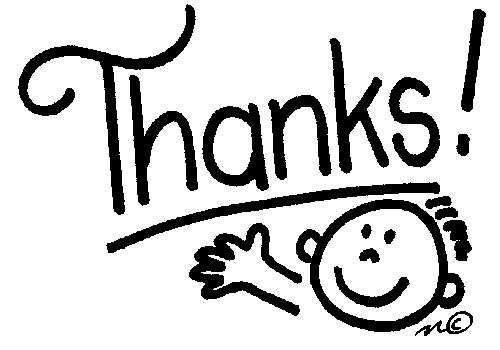 Acknowledgement
Professor Ralph Johnson

Brian Foote

Paul Adamczyk

Jeffrey Overbey

Tankut Baris Aktemur

Farhana Ashraf